October 4, 2018
Apprenticeship Business Engagement Tools Webinar
Office of Apprenticeship
Gina Wells, Senior Analyst
Maher & Maher
3
Provide an overview of three new Business Engagement tools
Explore challenges and strategies for success in engaging businesses in apprenticeship
Learn new skills and have fun!
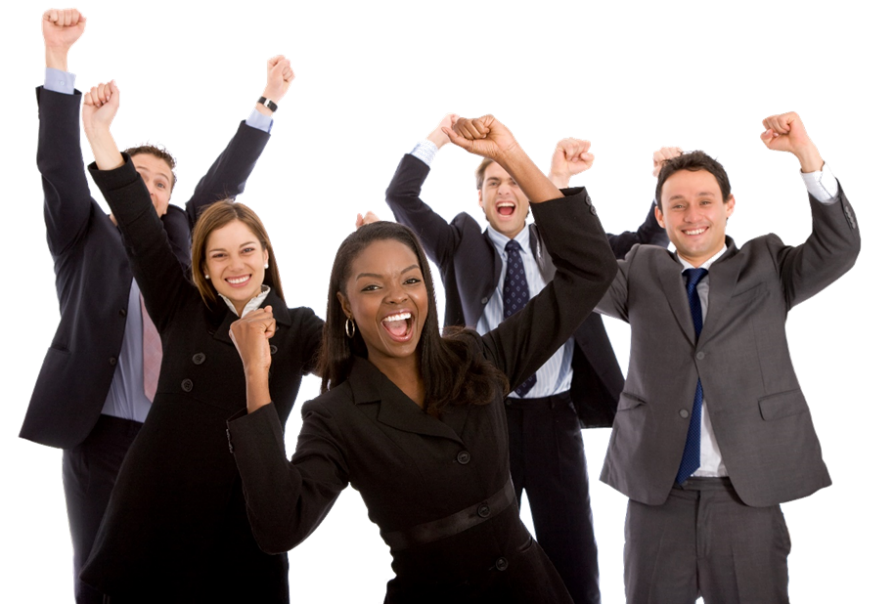 4
Three New Tools
Resource Guide: A Targeted Approach to Apprenticeship Business Engagement
Talking to Businesses About Apprenticeship
Apprenticeship Business Engagement Strategies in Action
Available at the Apprenticeship Community of Practice https://apprenticeshipusa.workforcegps.org/resources/2018/05/11/17/01/Apprenticeship-Business-Engagement-Tools
5
Facilitated Q&A With Our Presenters
A Deeper Dive into the
Strategies and Techniques
6
Gerry Ghazi, President
Vermont HITEC
Sonya Grant, Chief Operating Officer
SE Michigan Community Alliance
Bill Kraus, Georgia State Director
Office of Apprenticeship
7
Why Does Effective Business Engagement Matter?
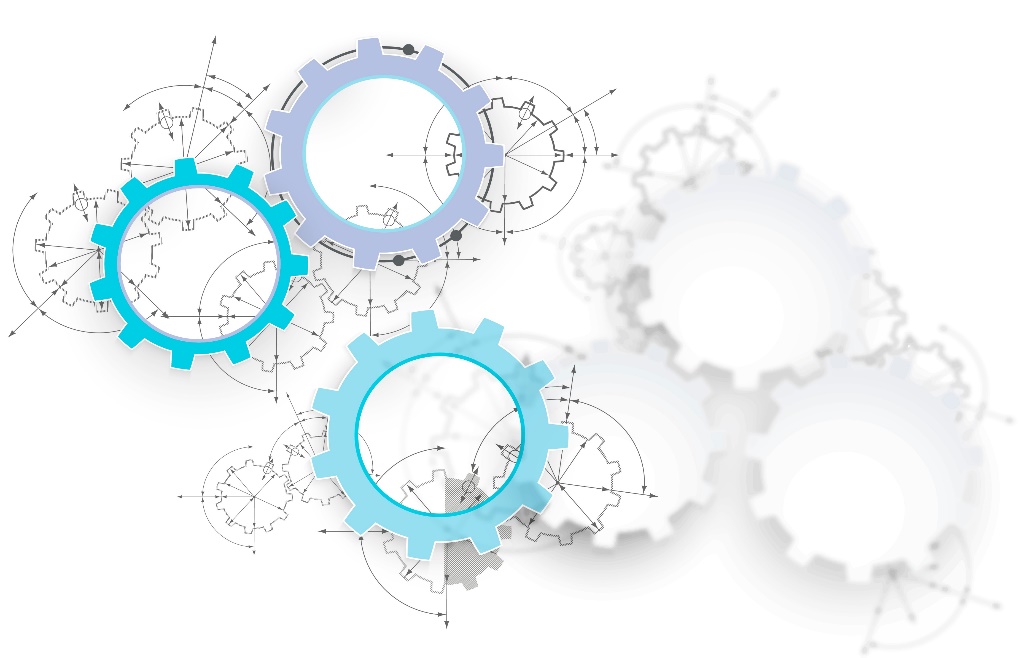 8
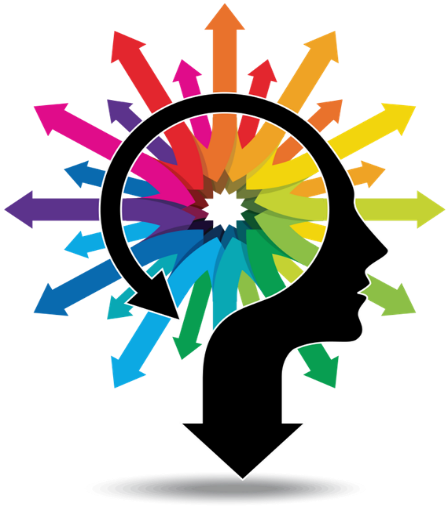 What is an “Apprenticeship Mindset” and How Can it Help?
Apprenticeship is a workforce development tool for business
Apprenticeship is a formalized approach that enhances existing business practices
Your pitch is only as good as the apprenticeship program that is created
9
Phase 1: Research and PreparationWhat Types of Preparation Can Help Make Business Outreach Successful?
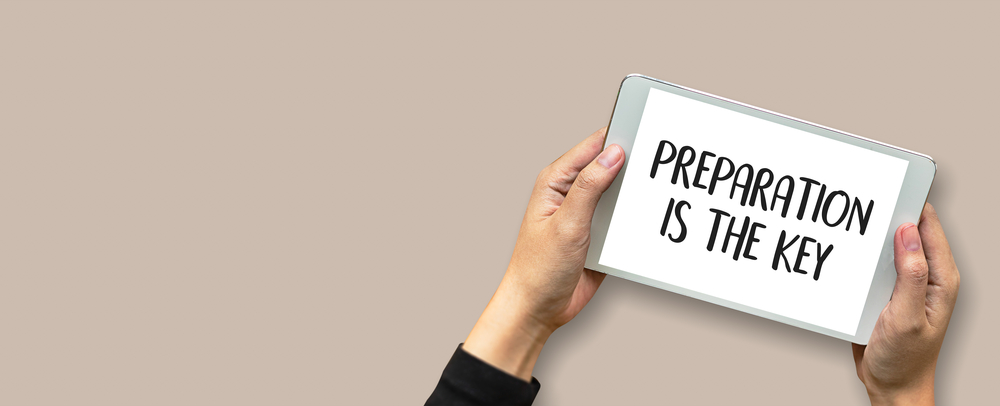 10
Recognize Business Challenges
Challenge
Indicator
Skill gaps in hiring
Development of existing talent
Attracting and retaining talent
Retiring workforce
Advancing technology
Job posting open for a long time
Businesses post openings for mid-level positions
Jobs are constantly posted and reposted
Industry reports indicate short-to-mid-range retirements
The business expresses interest in customized or technical training
11
Use Research to Identify Businesses
Identify important and growing sectors and businesses
Review their job openings for listings indicating a challenge that apprenticeship can solve
Identify job openings for which apprenticeship could be a good solution
Research where apprenticeship programs already exist
Words like “entry-level” suggest an employer might be willing to train
Keep track of what you learn
12
Know the Benefits of Apprenticeship Compared to Traditional Hiring
Additional value your state/region may add
Value built into the RA program
Stepped up wages vs. full wages
Increased retention
Provides a repeatable, organized framework for recruitment, hiring, onboarding, and advancement
Tax credits, workforce development grants, WIOA ITAs and OJTs
State / federal subsidies 
Shared recruitment costs / hiring incentives
13
Phase 2: Building RelationshipsHow Can We Build Effective Relationships With Employers?
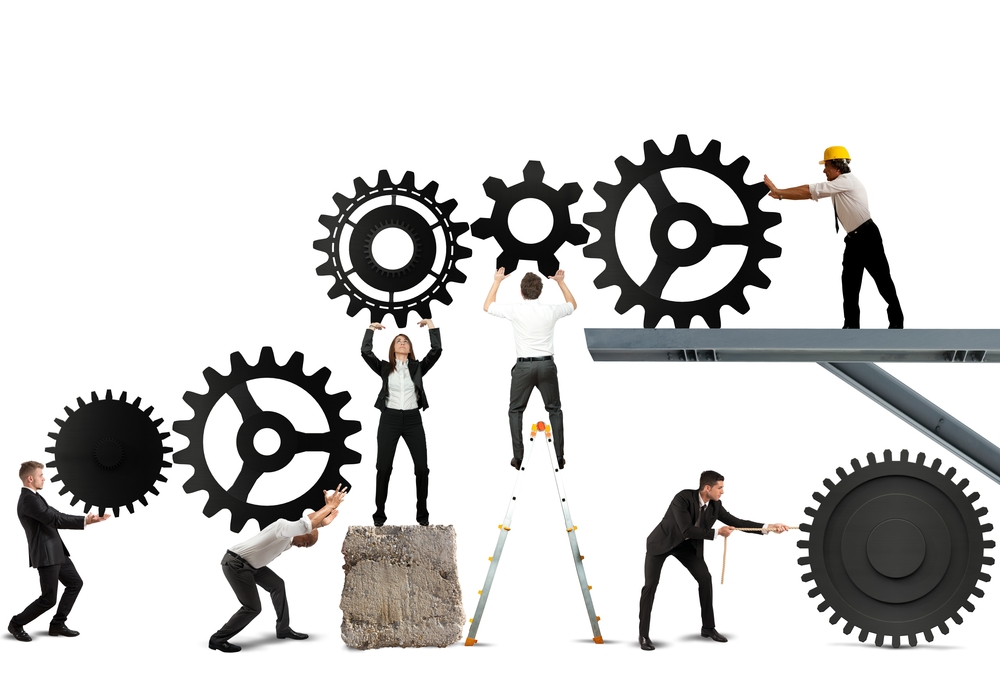 14
Communicate Effectively
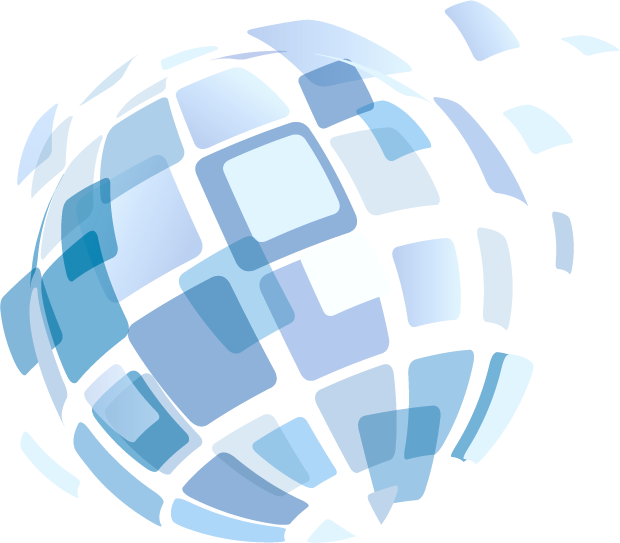 “Because what you’ve been doing doesn’t work”
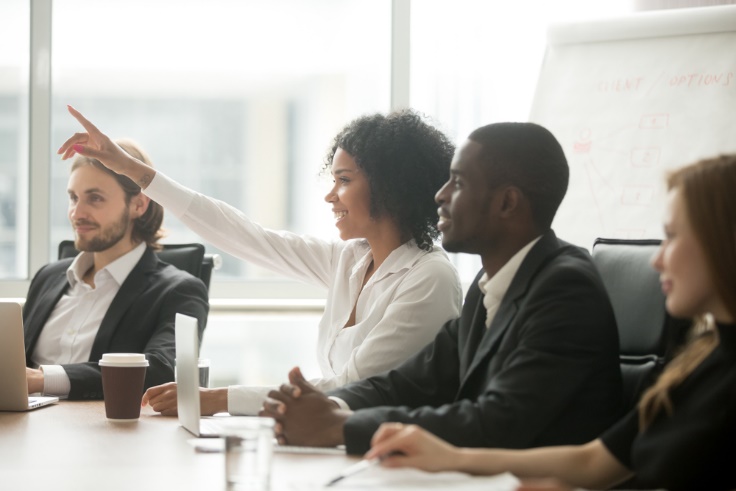 “We know best so just ask us!”
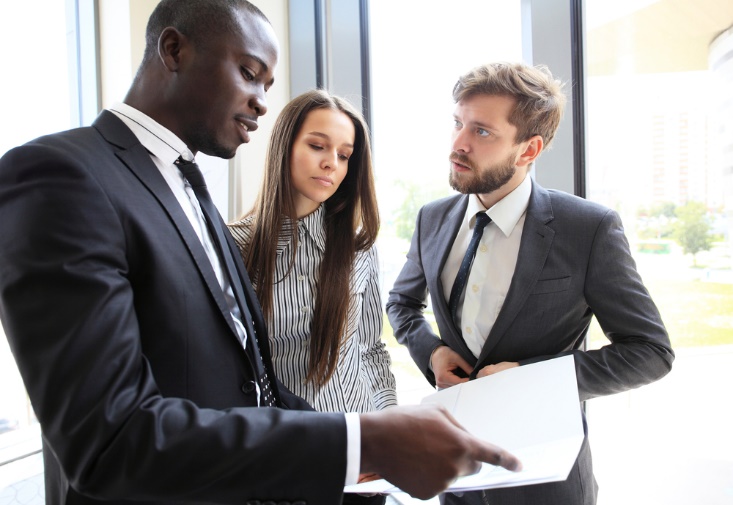 “Just listen and you will learn”
15
NOT!Instead Take a Consultative Approach
Listen more than you talk 
Prepare questions that can help you understand the business needs
What jobs do you have the most difficulty filling?
If your company has diversity goals, do you have difficulty attracting more diverse candidates?
Validate their pain points and learn the business’s culture
Start with a problem statement – not a solution
How have they solved their challenge? (recruitment, on-boarding, internal training, mentoring, etc.)
16
Relate Registered Apprenticeships to What Businesses Already Do
Businesses need and hire/promote staff
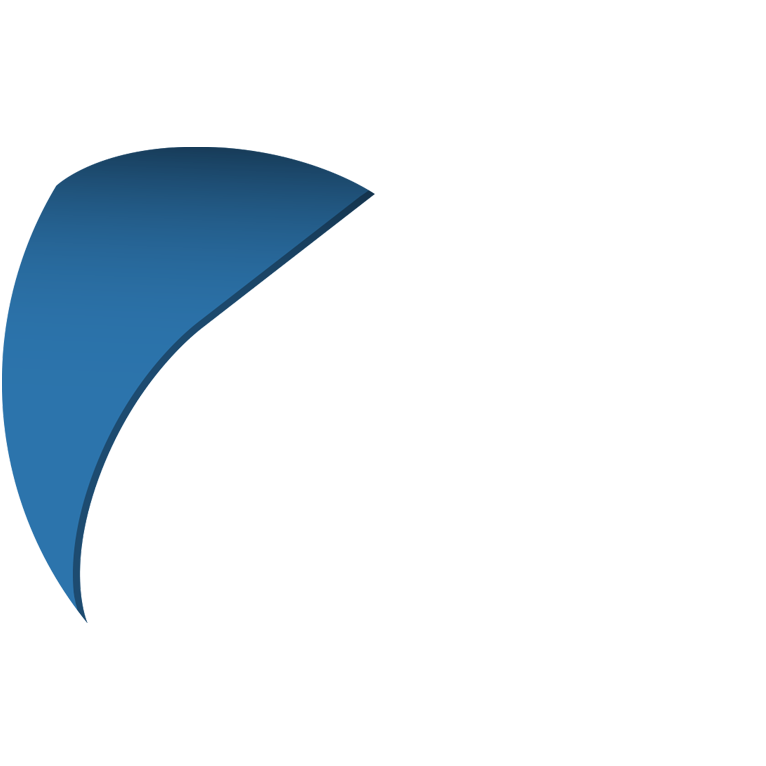 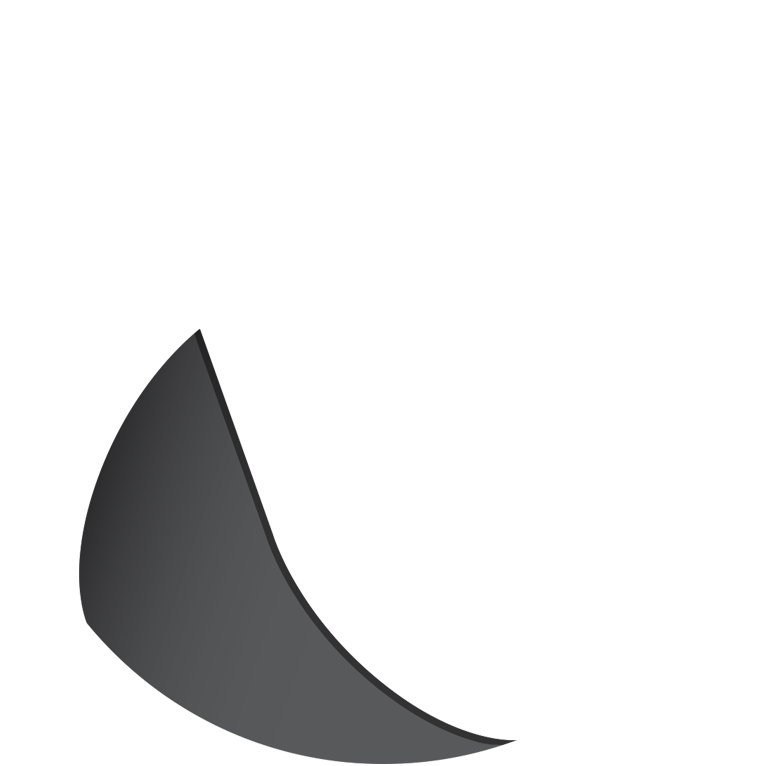 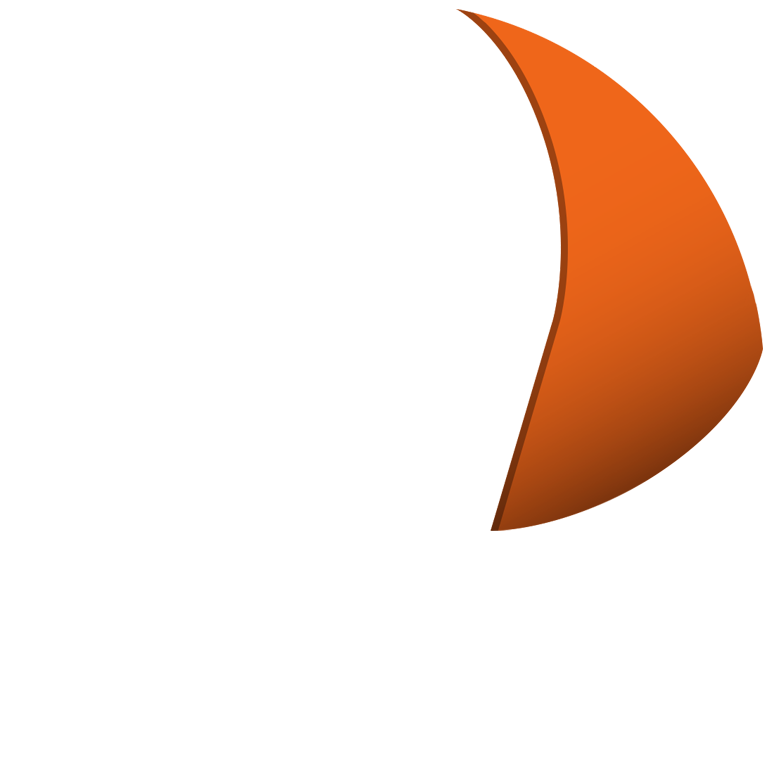 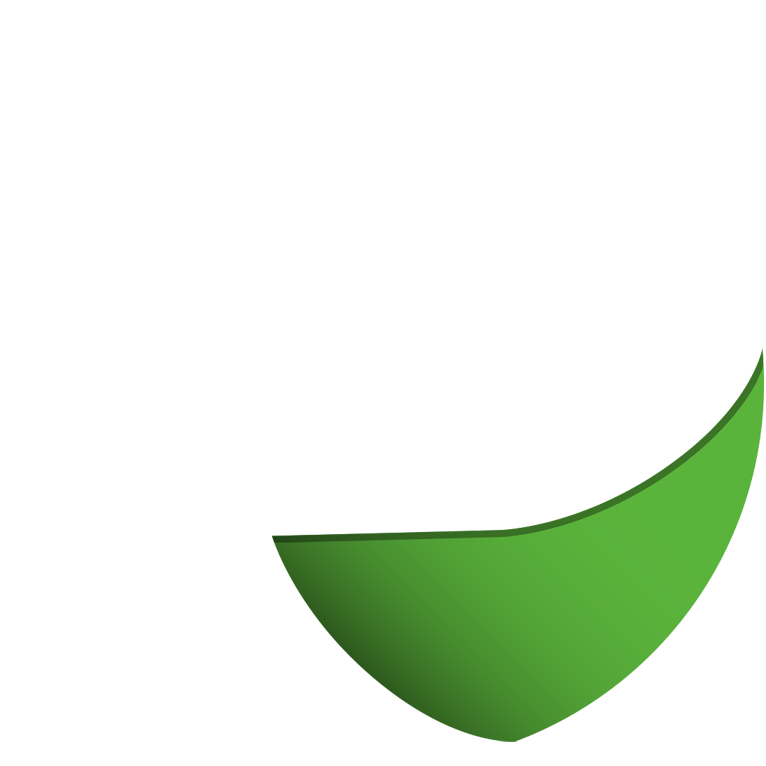 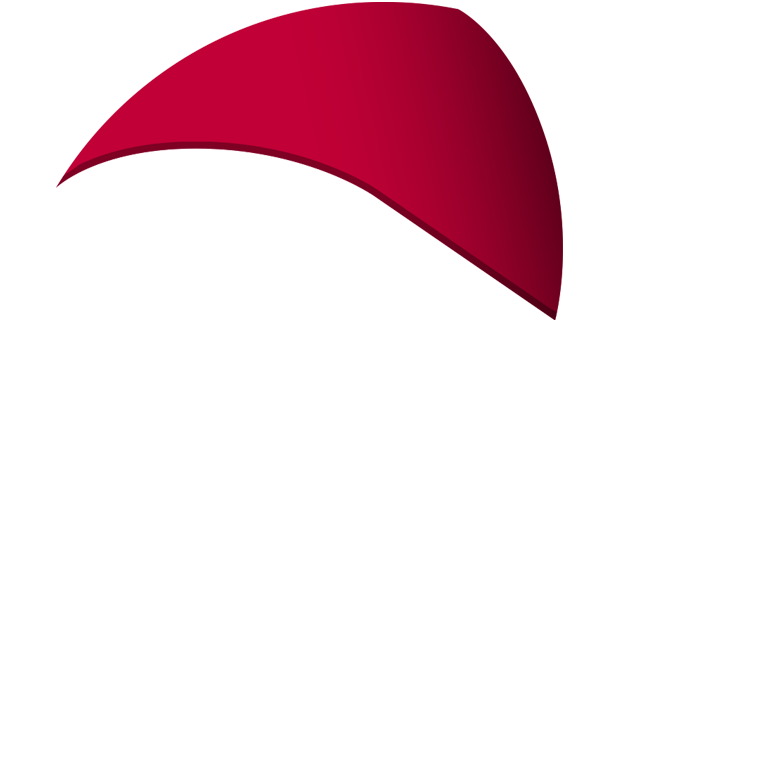 Business
Involvement


On-boarding of new staff to fill knowledge gaps
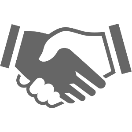 National
  Occupational
Credential
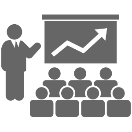 Promote staff into new levels or positions (confer new job titles)
Related
Instruction
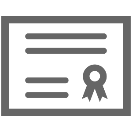 

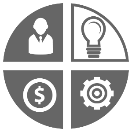 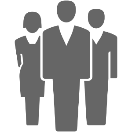 Support new staff after hire – with mentoring
Rewards
   for Skill
        Gains
Structured
On-the-Job
Training
Conduct performance reviews and reward with merit-based increases

17
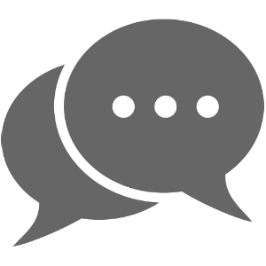 Speak Their Language
Apprenticeship Speak
Business Speak
Outreach & Selection
Work Processes / Competencies
Related Technical Instruction
On the Job Learning (OJL)
Stepped-up Wages
Certificate of Completion
Recruitment & Interviewing
Job Descriptions / Position Responsibilities
Internal / External TrainingEducation or On-boarding
Mentoring / Supervision of Work Performance Reviews
Merit-Based IncreasesPerformance Increases
Position / Title Change
18
Quiz Time!
How Well Can You Translate
Business Speak into Apprenticeship Speak?
19
The Business Terms "On-Boarding" or "Training" Correspond to which Apprenticeship Term?
Certificate of Completion
Related Technical Instruction
Stepped-Up Wages
You’re Fired!
20
The Business Term “Supervision of Work” Corresponds to which Apprenticeship Term?
Certificate of Completion
Competencies
On-the-Job Learning from Mentors
Micromanaging
21
Follow Up
Building on A Successful First Conversation
Leave the first meeting understanding employer pain points
Always set up for next conversation with take-aways and next meeting scheduled
Understand that there will be multiple future calls with different audiences
Create an incentive to meet with you again
22
Build Trust by Adding Value
Provide examples of other businesses using apprenticeship in the occupation
Offer to make a connection or set up a tour with another business successfully using apprenticeship
Send a Solution Proposal that identifies partner roles and responsibilities
Estimate the Return on Investment
23
Phase 3: Getting to CommitmentHow Can We Get From Conversation to Commitment?
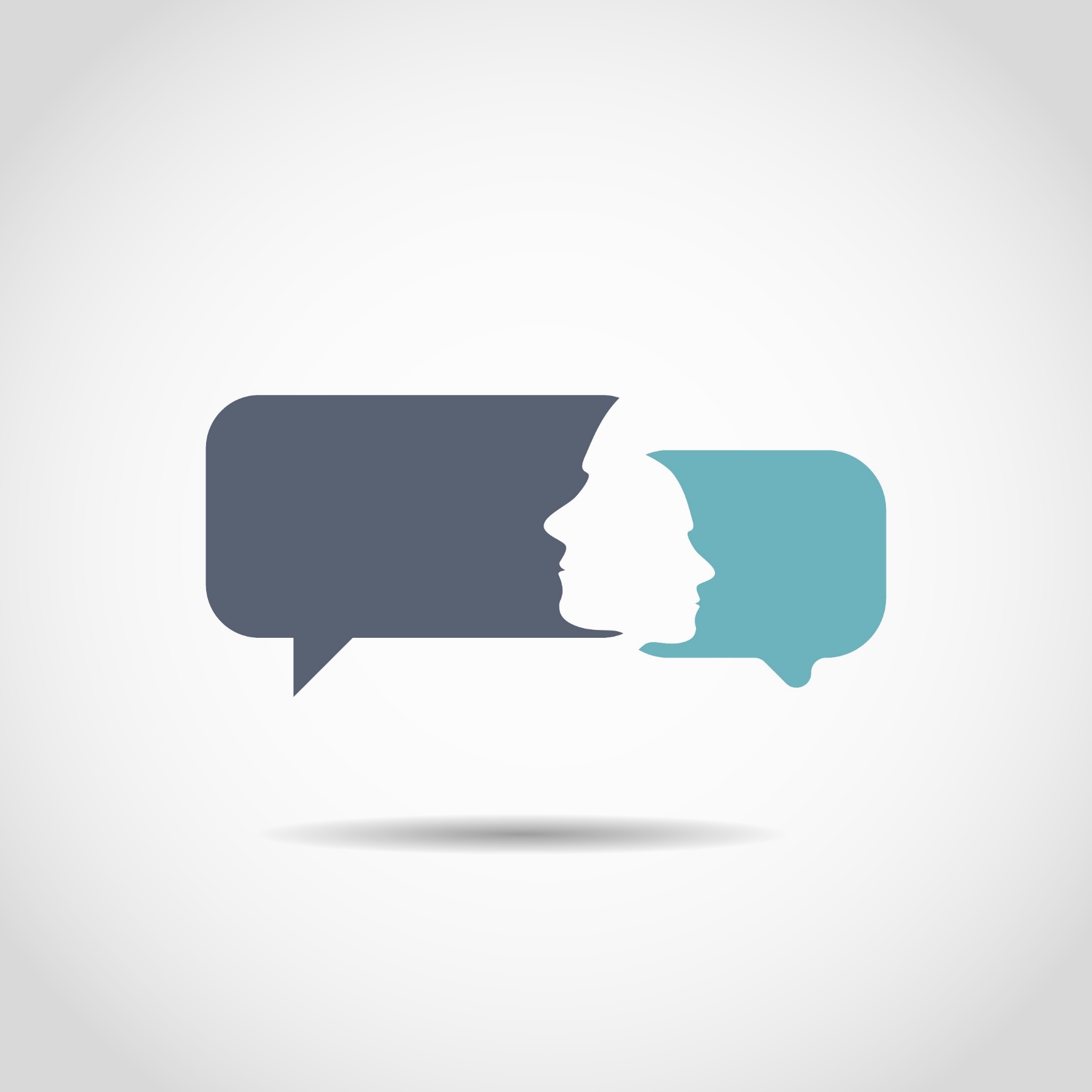 24
Address Concerns – Real or Myths
Apprenticeship comes with lots of paperwork and compliance requirements; won’t work for small companies
Intermediary sponsors can ease the burden
Apprenticeships are rigid
All aspects of the apprenticeship can be customized
Apprenticeship is prohibitively expensive
Businesses already spend money to recruit, hire, onboard, and skill-up employees
25
Address Concerns – Real or Myths
After a significant investment, the apprentice might leave
Every employee might leave, but apprenticeship has a higher retention rate than other forms of hiring
Apprenticeship is just for construction and the skilled trades
Many new industries are adopting apprenticeship, such as IT, healthcare, and finance
Apprenticeship must lead to a union job
Apprenticeships exist in unionized and non-unionized companies
26
Other Tips to Get to Commitment
Build organizational buy-in
Bring the right partners to the table
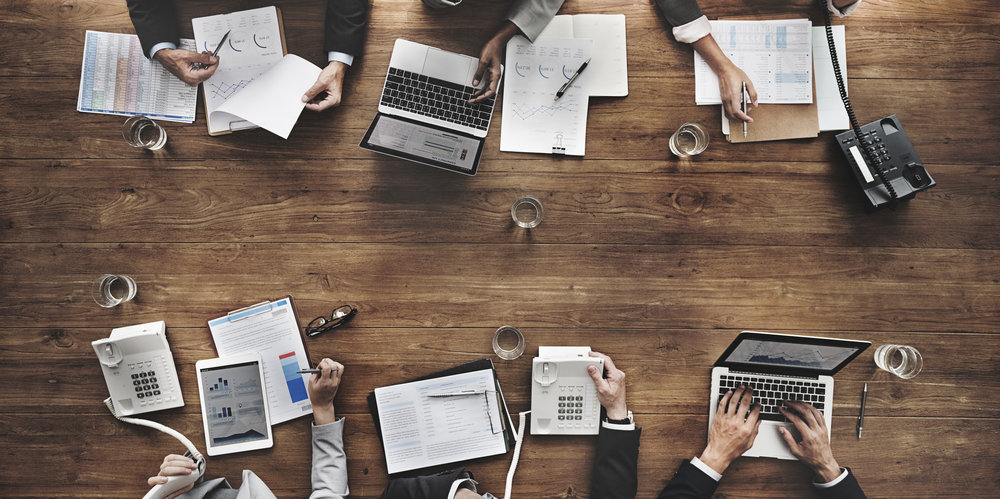 27
Tell Your StoryWhat Challenges have your Business Services Staff Encountered and How Have these Techniques Helped?
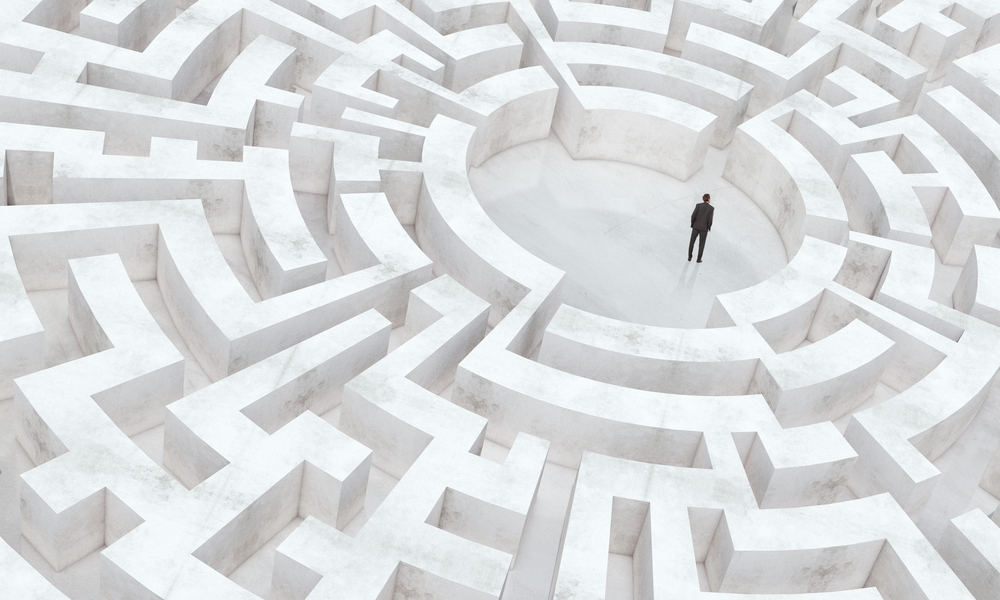 28
Other Apprenticeship Business Engagement Resources
Apprenticeship website
https://www.apprenticeship.gov/
Office of Apprenticeship website
https://www.dol.gov/apprenticeship/
Apprenticeship Community of Practice
https://apprenticeshipusa.workforcegps.org/
Marketing and Outreach for Apprenticeship
Industry-Specific Resources
Return on Investment
29
What is the Most Important Piece of Advice You’d Like to Leave with our Participants?
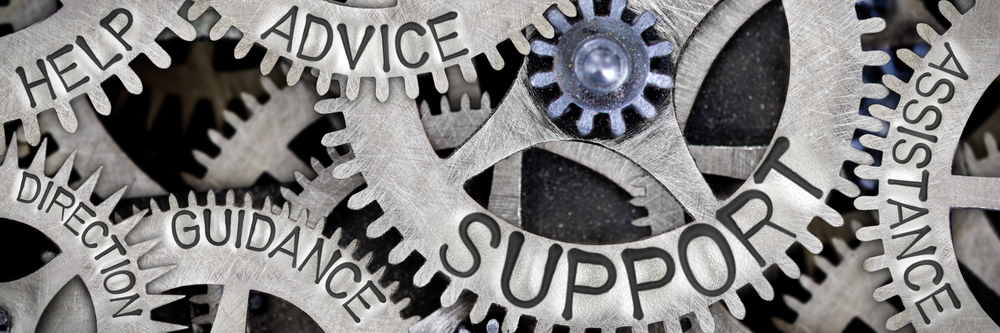 31
Use the Chat Box to Share Your Biggest Take-Away Today
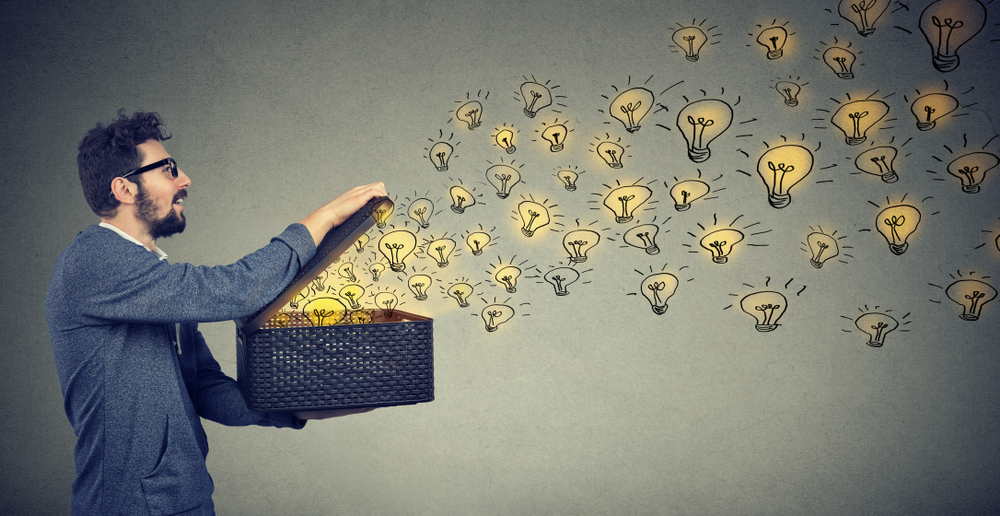 32
Want to Go Deeper? Join Our Webchat!
Tuesday, October 9 from 2-3pm eastern time
Bring questions about these techniques, how to apply them, and apprenticeship business engagement challenges you encounter
Bounce ideas off the experts and your peers
Share your success strategies and advice
Register at https://apprenticeshipusa.workforcegps.org/events/2018/09/18/15/21/Business-Engagement-Tools#
33
gerry.ghazi@vthitec.org
sonya.grant@semca.org
kraus.william@dol.gov
gwells@mahernet.com
34